Maxine Shirts
90th Birthday Party
Roice & Andrea Nelson’s Family Tree
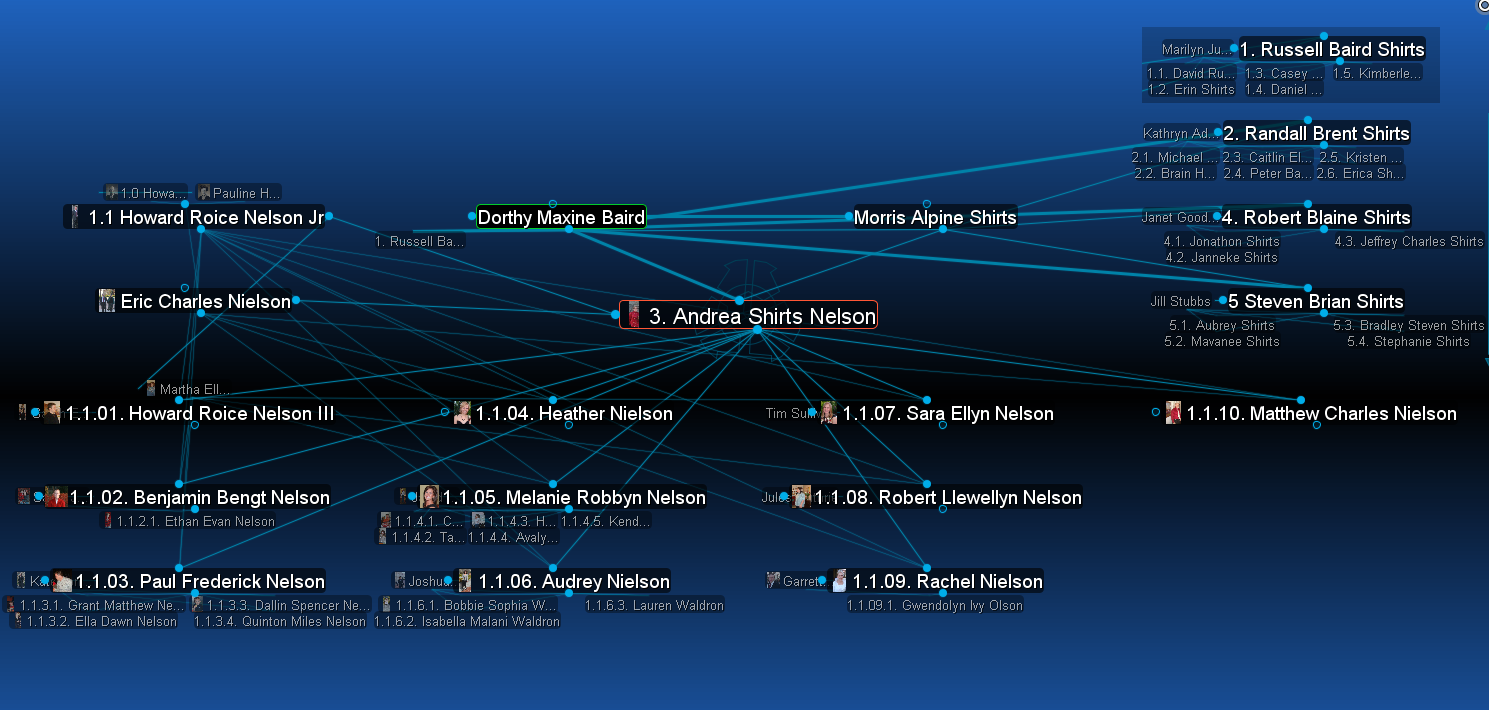 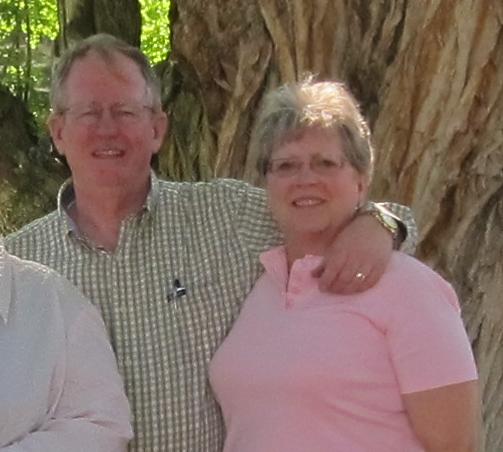 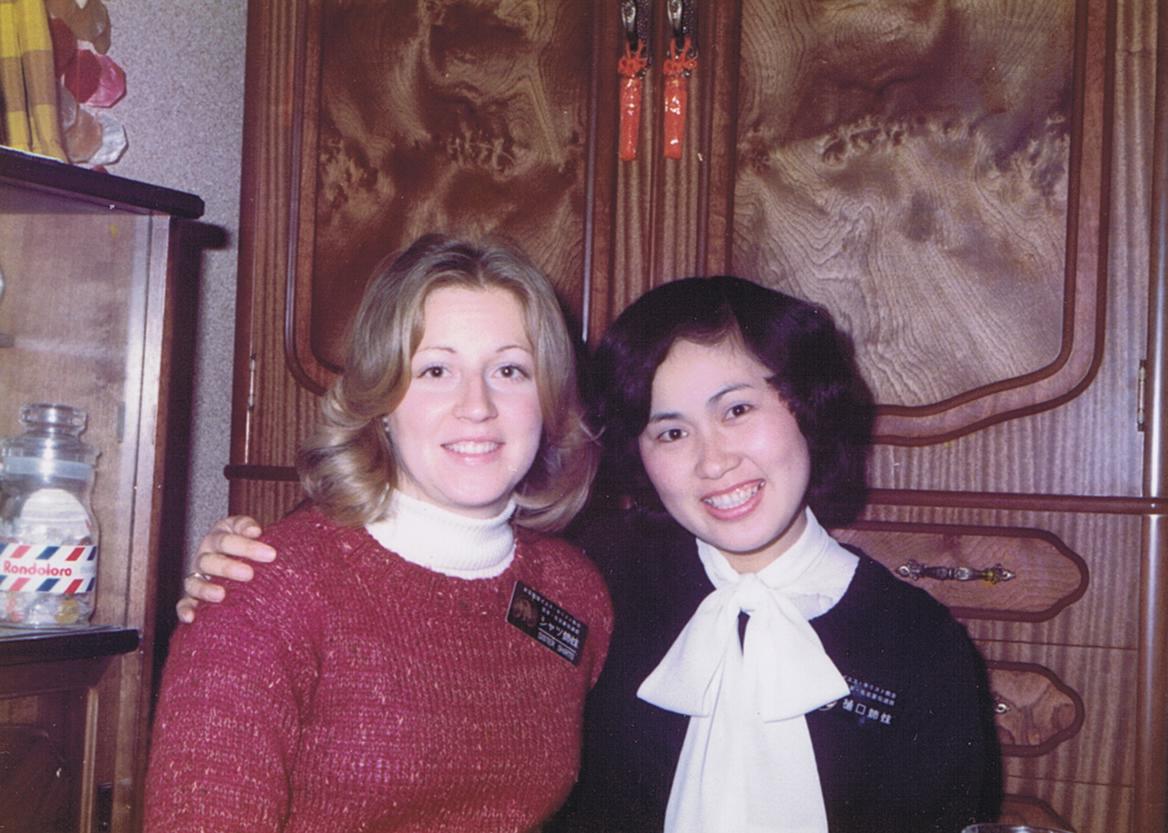 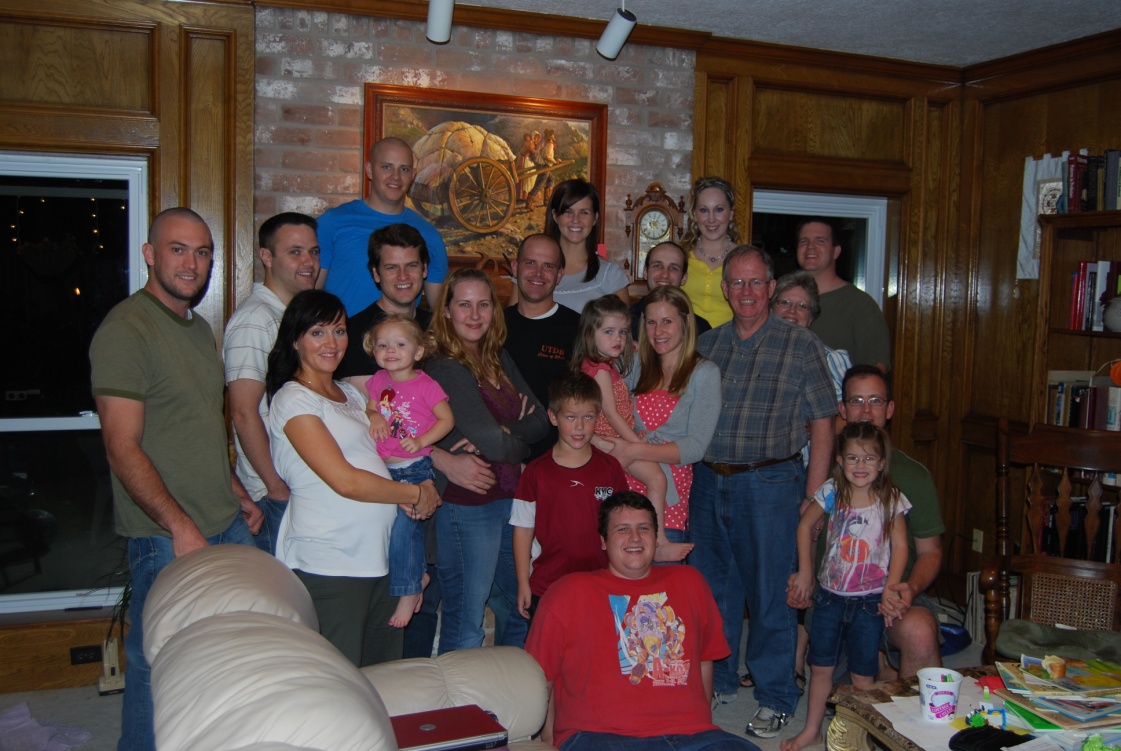 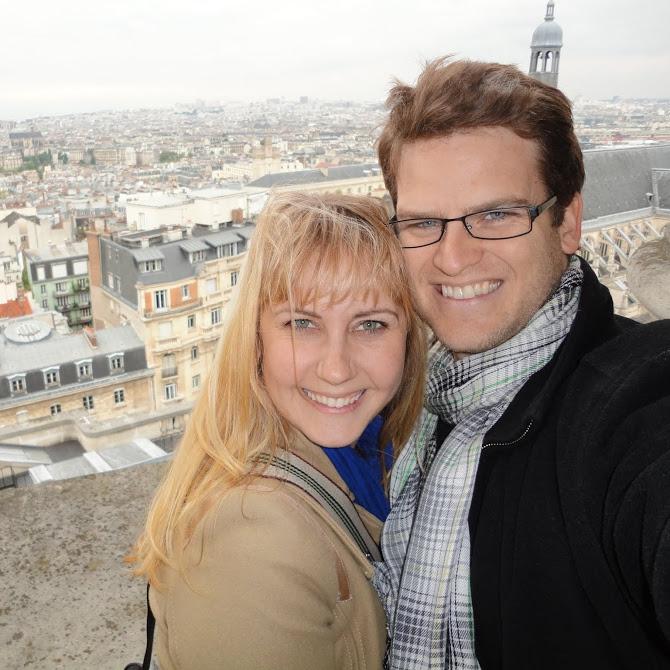 Roice and Sarah Nelson
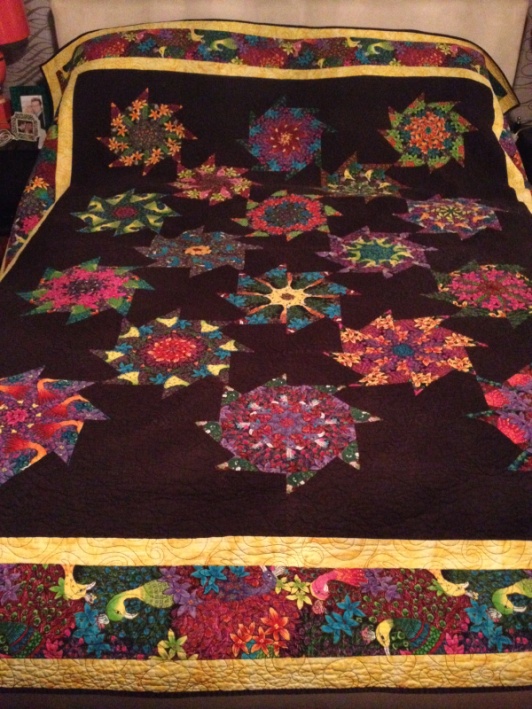 Austin, Texas
Ben and Ethan Nelson
Windsor, Colorado
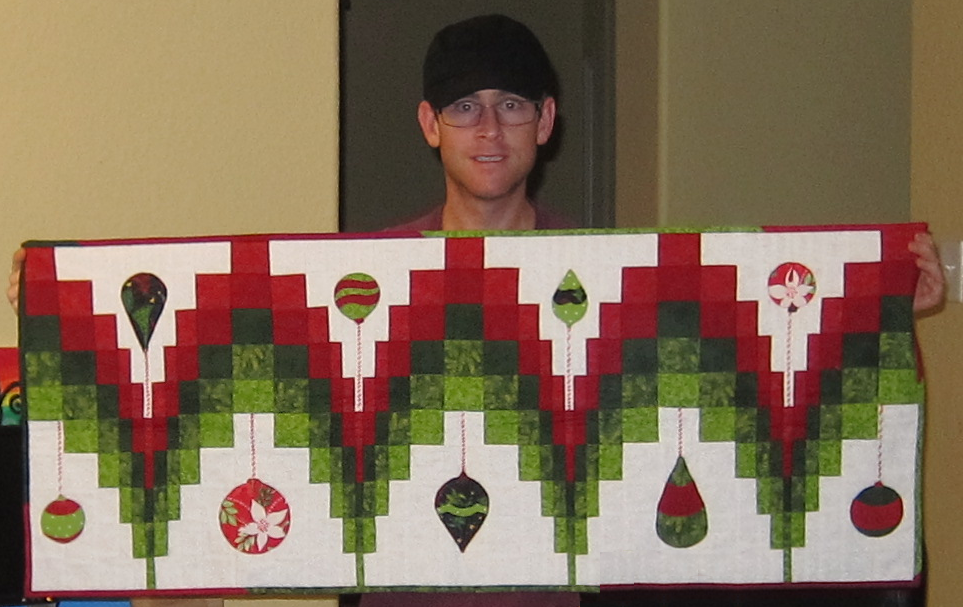 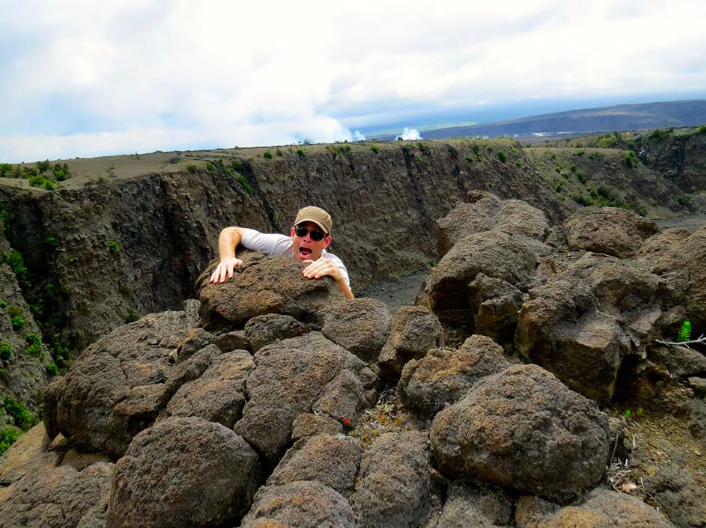 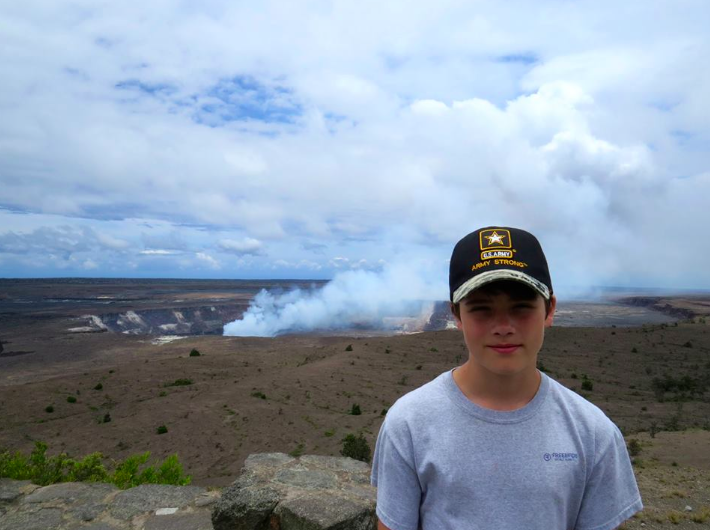 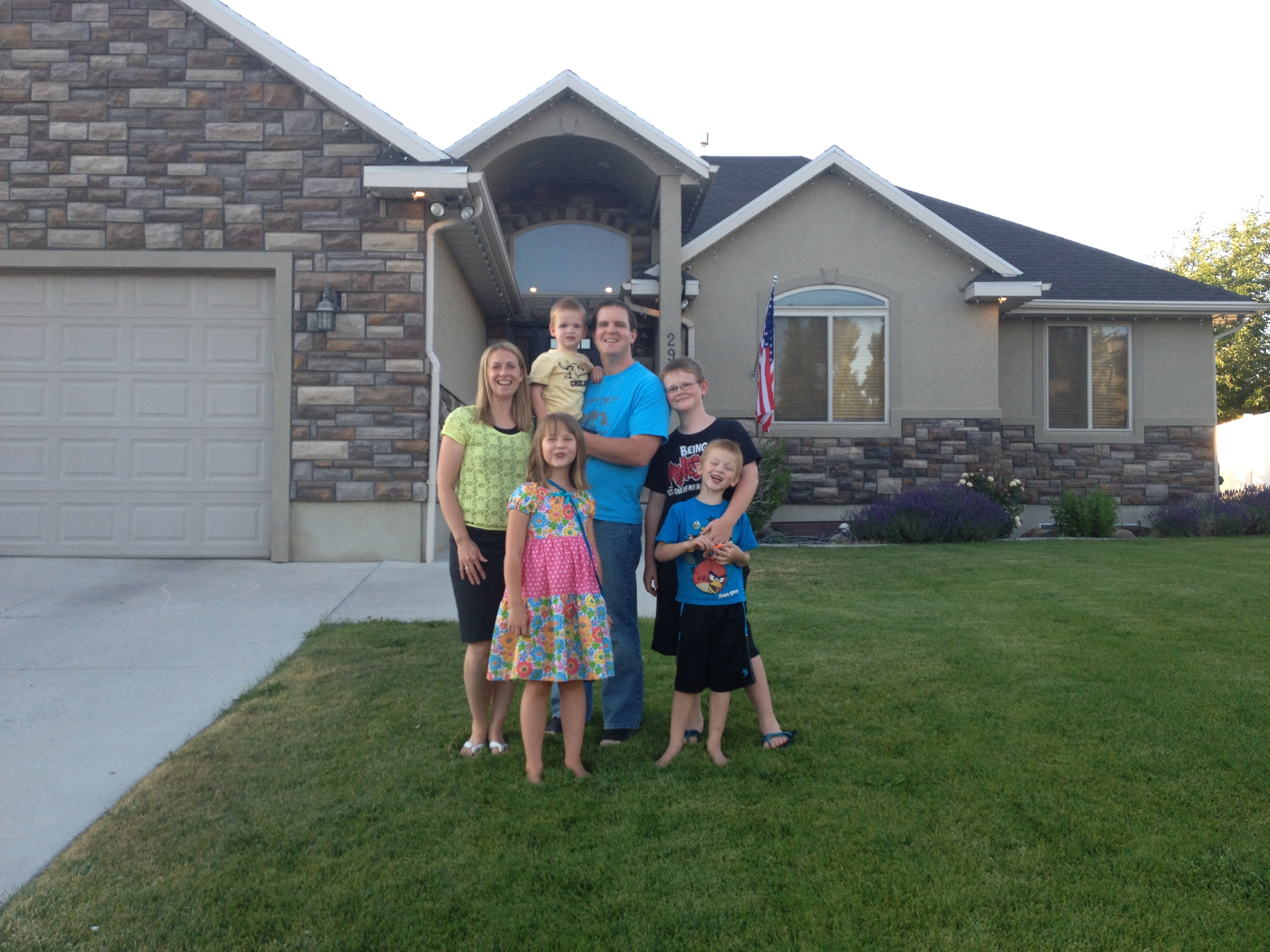 Providence, Utah
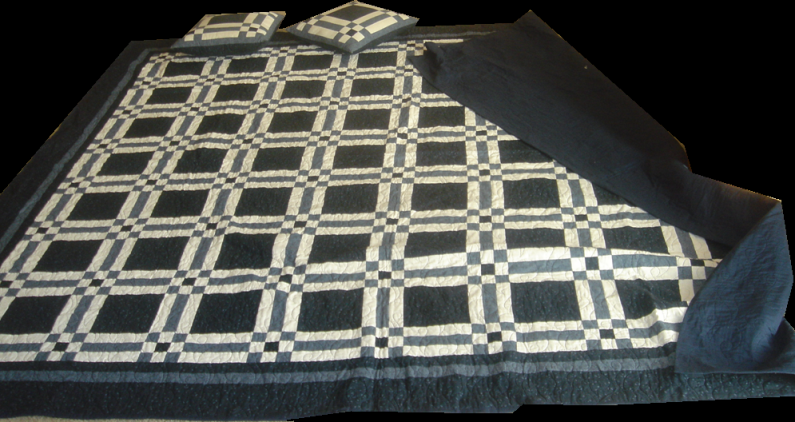 Kate, Quentin, Paul, Grant, Ella, & Dallin
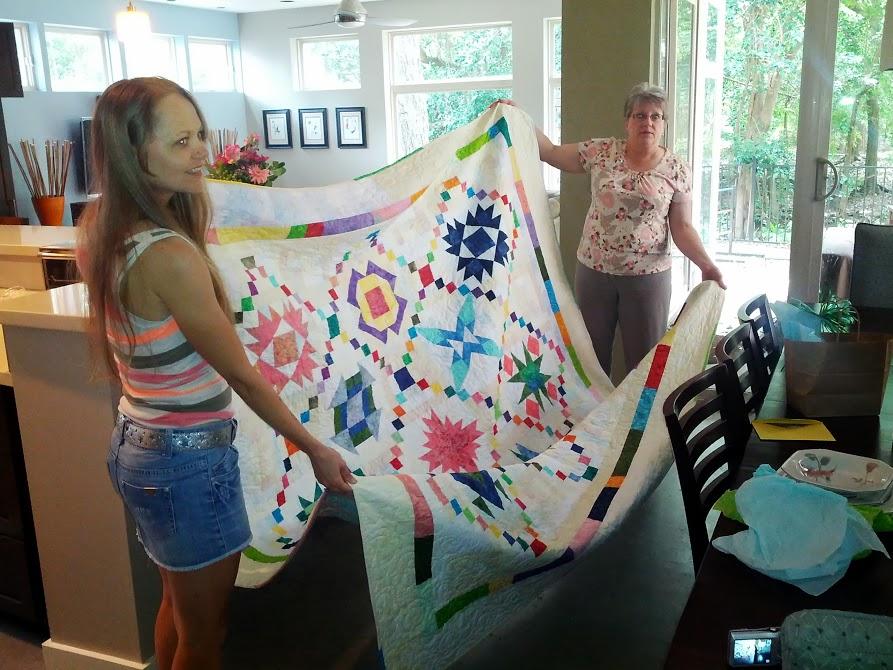 San Rafael, California
Heather
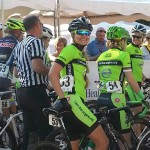 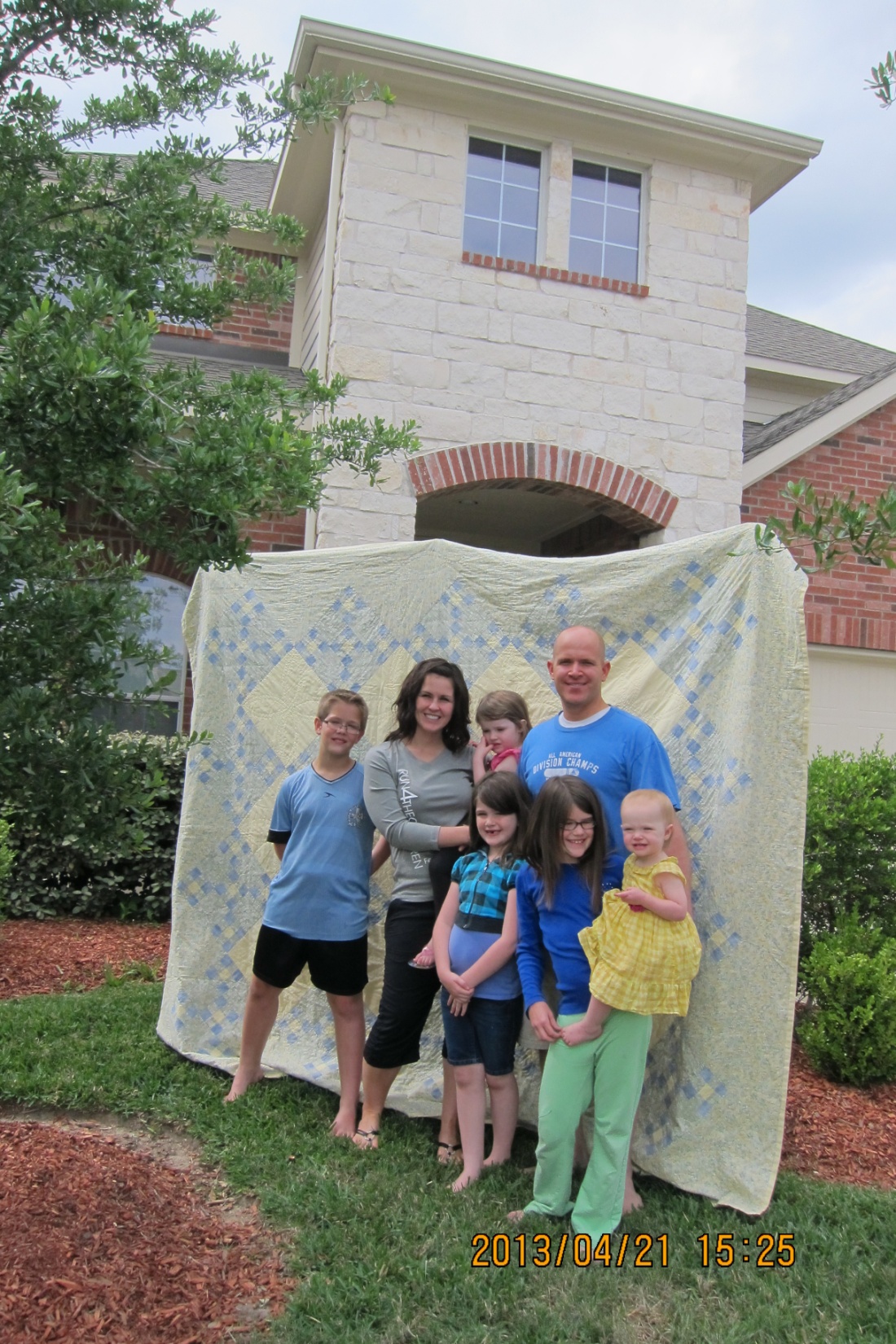 Colby, Melanie, Avalyn, Jared, Halle, Taylor, and Kendall Wright
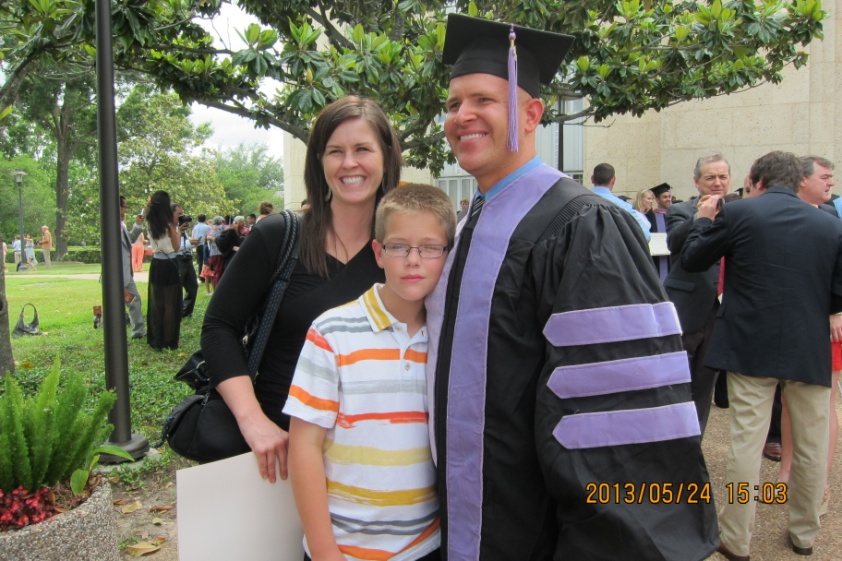 Katy, Texas
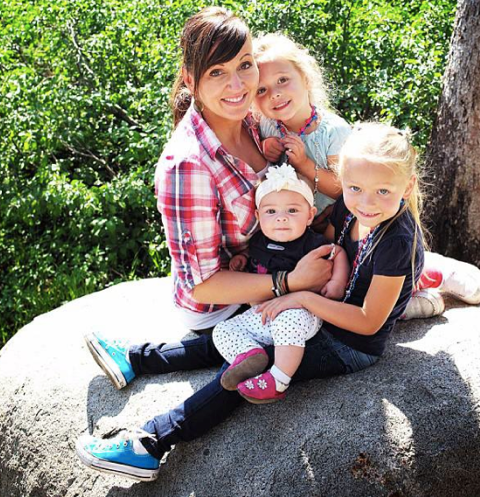 Joshua, Audrey, Sophie, Isabella, & Loren
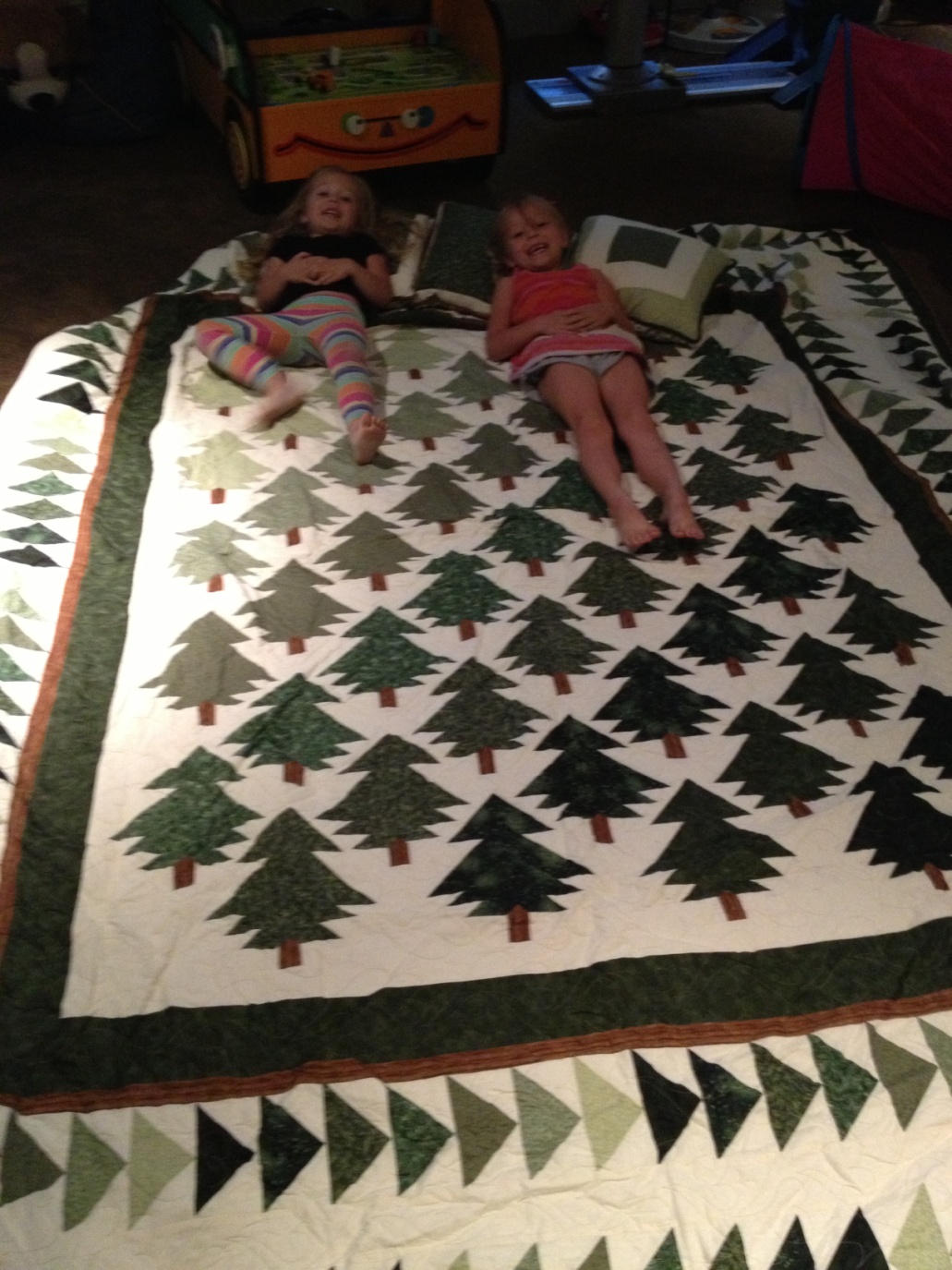 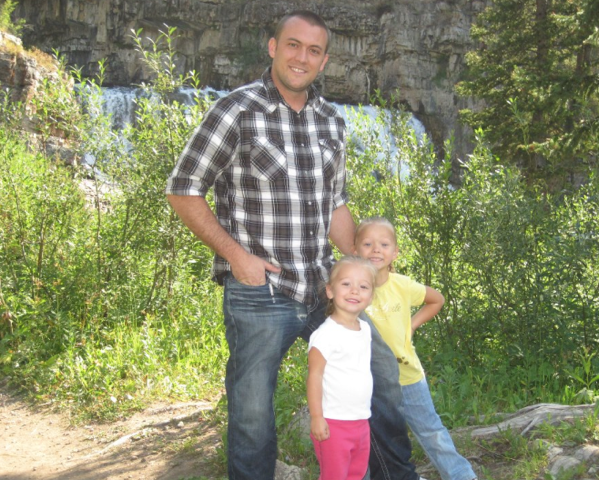 Salt Lake City, Utah
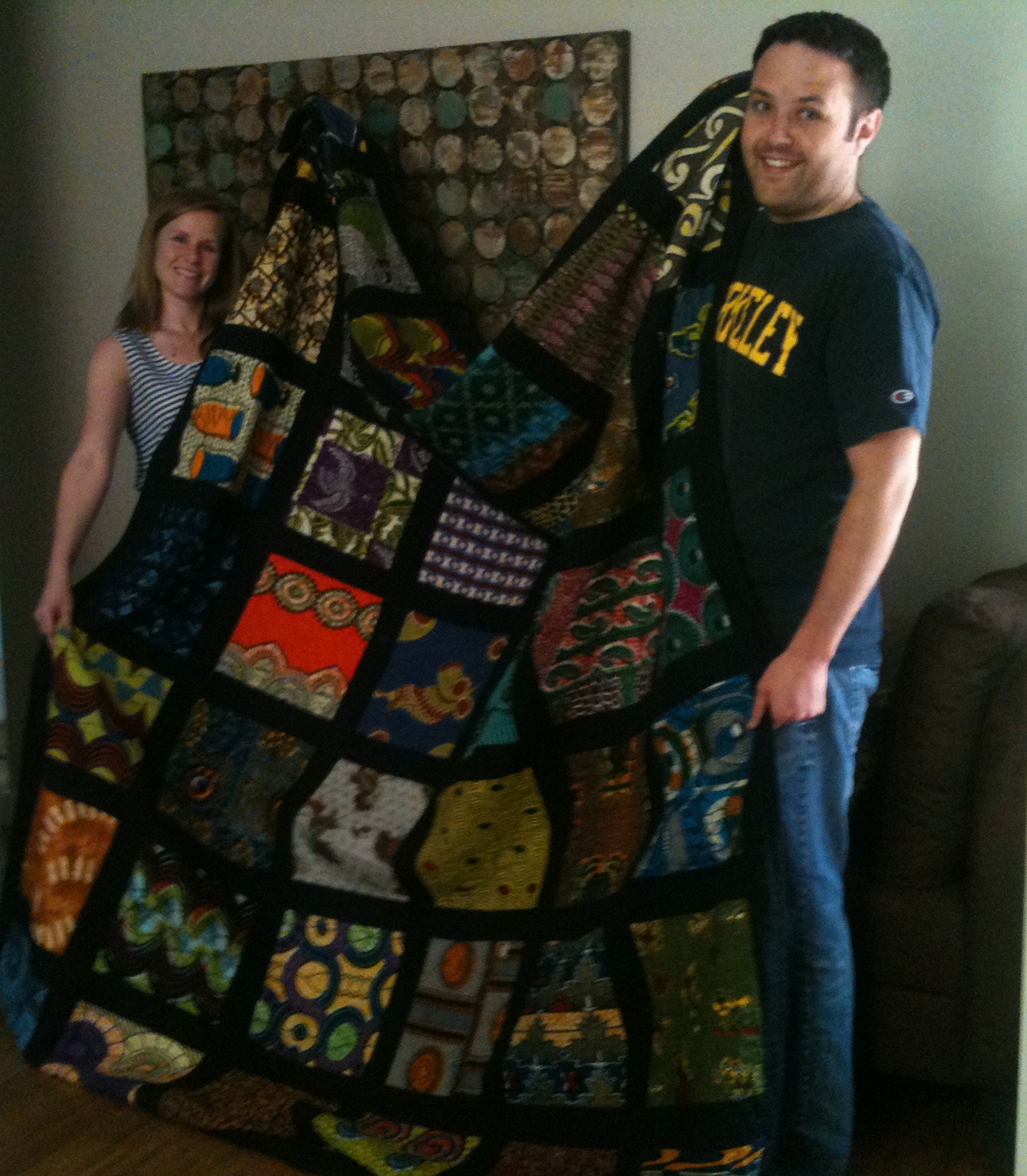 SaraandTimSullivan
Austin, Texas
Rob and Jules
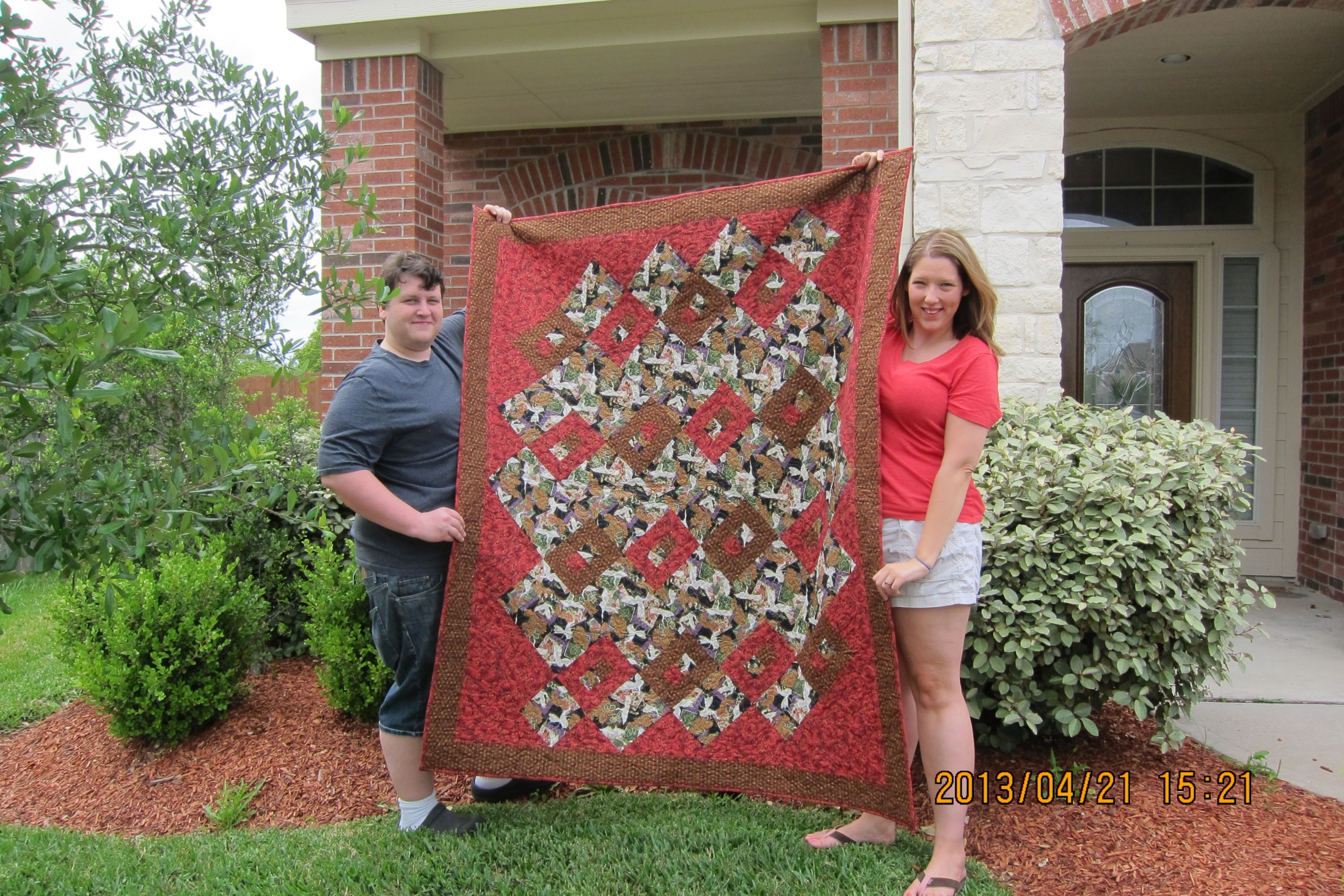 Houston, Texas
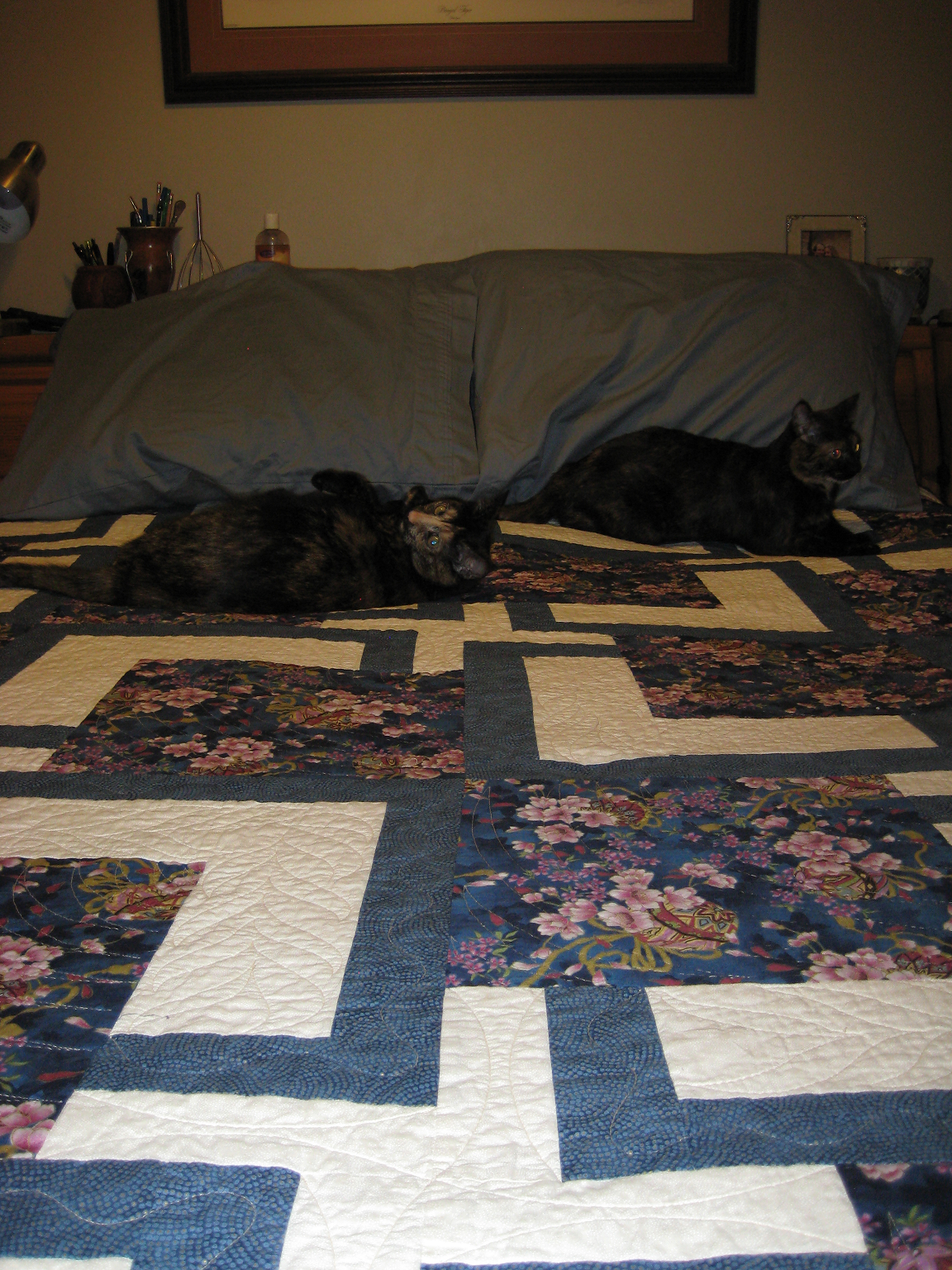 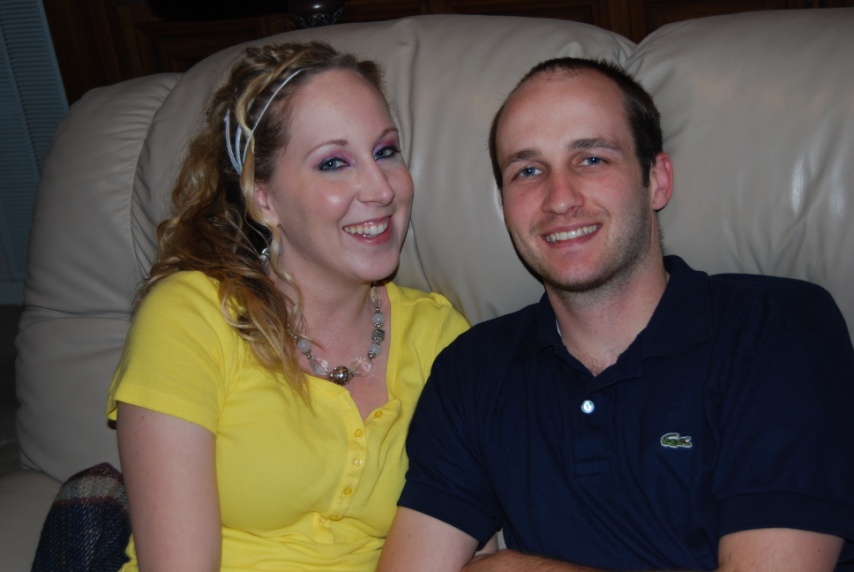 Rachel and Garrett Olson& Gwendolyn Ivy in October
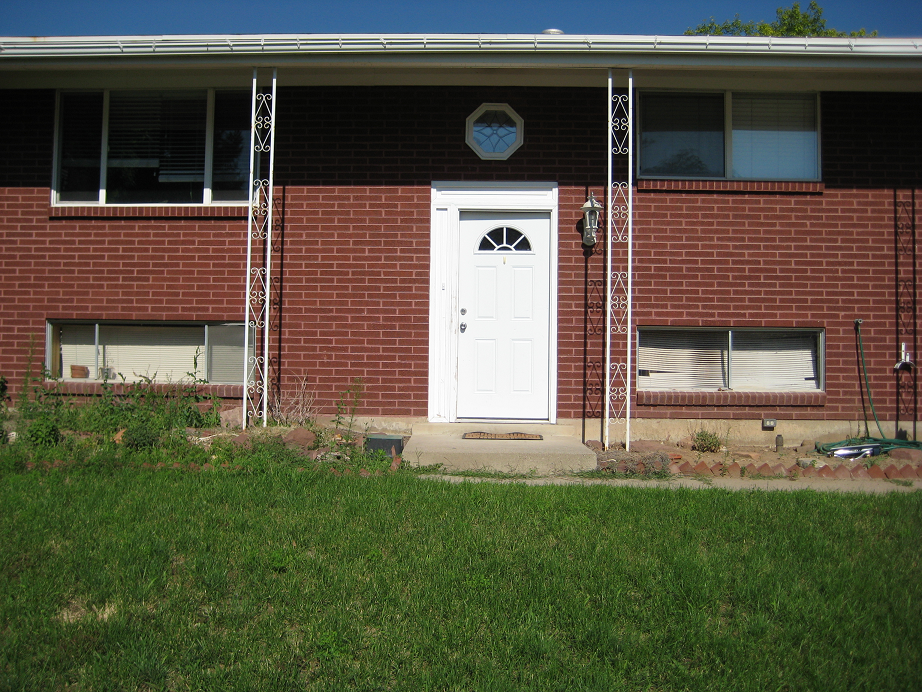 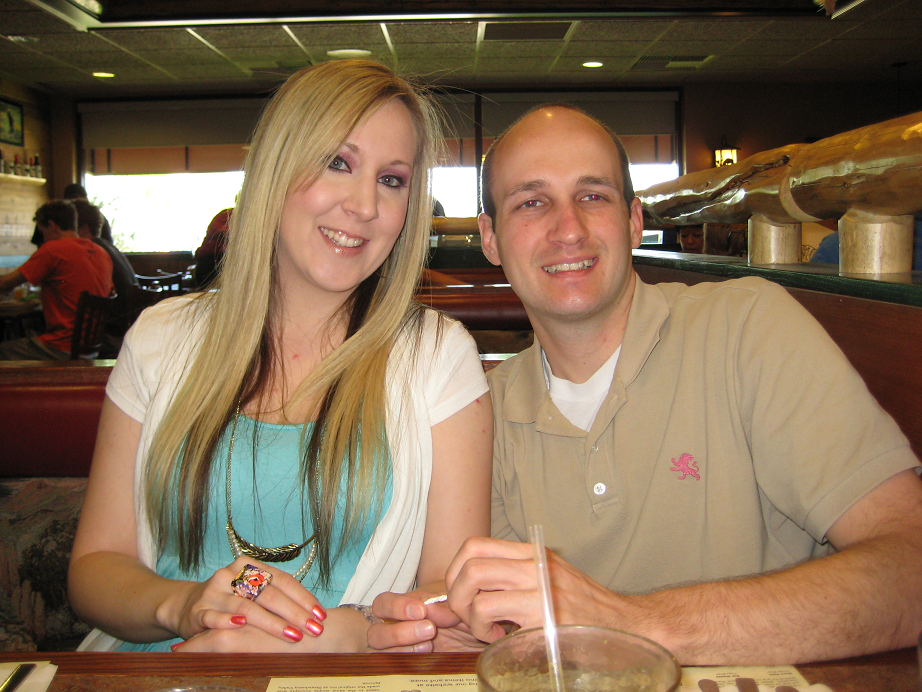 Salt Lake City, Utah
Matthew Charles Nielson
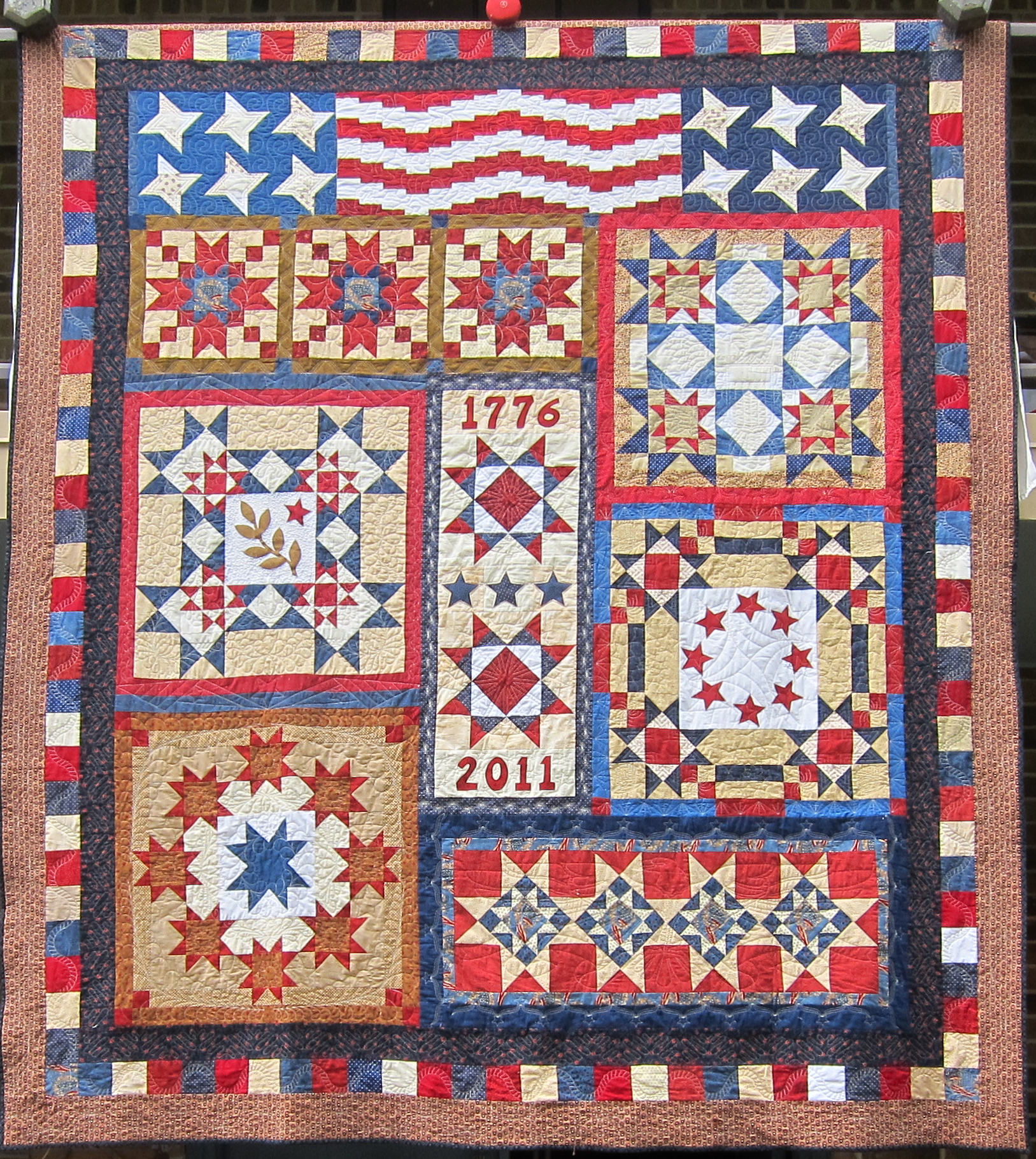 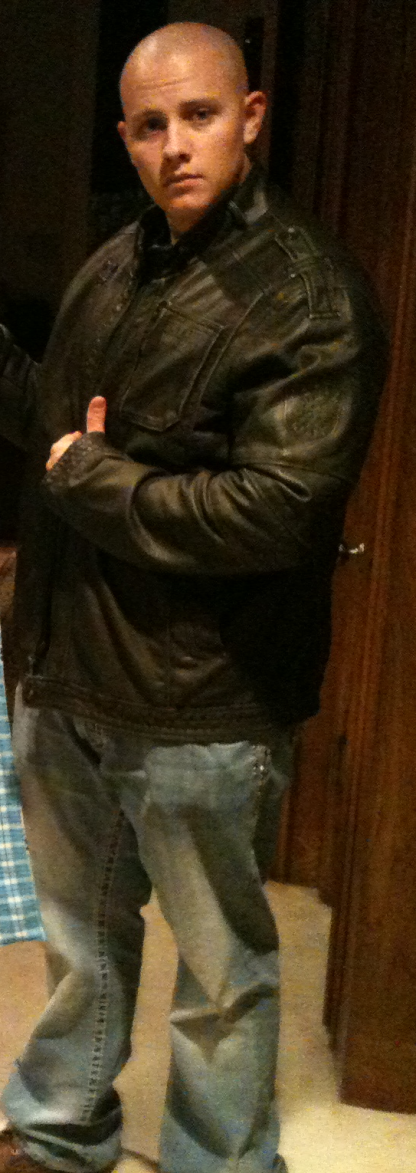 Houston & Amarillo, Texas
New Vistas
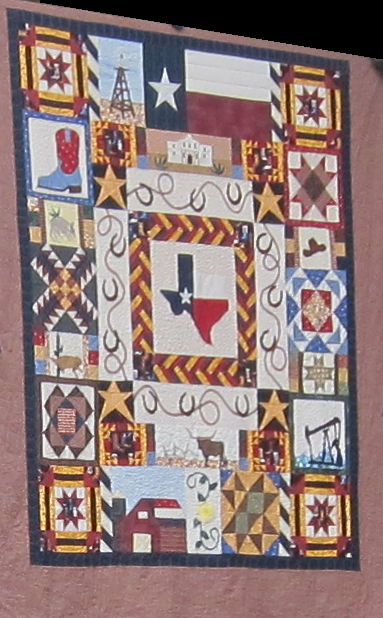 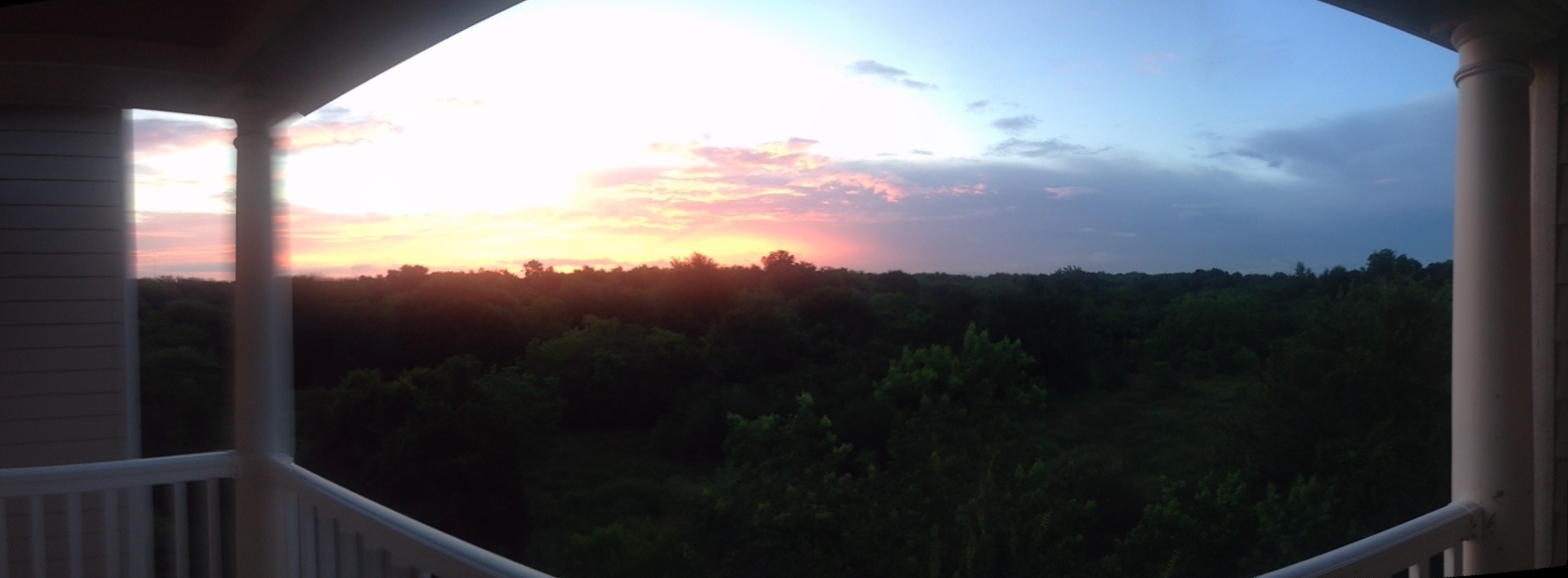 Houston, Texas
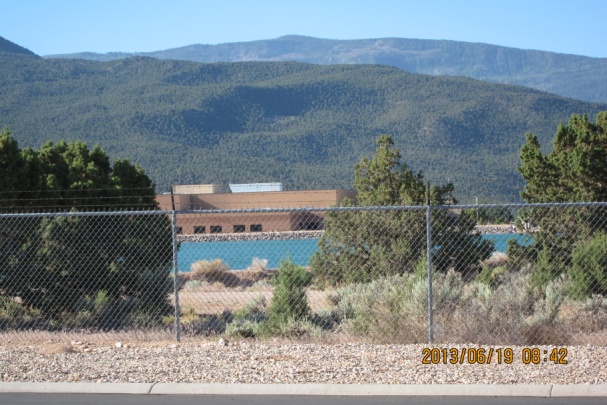 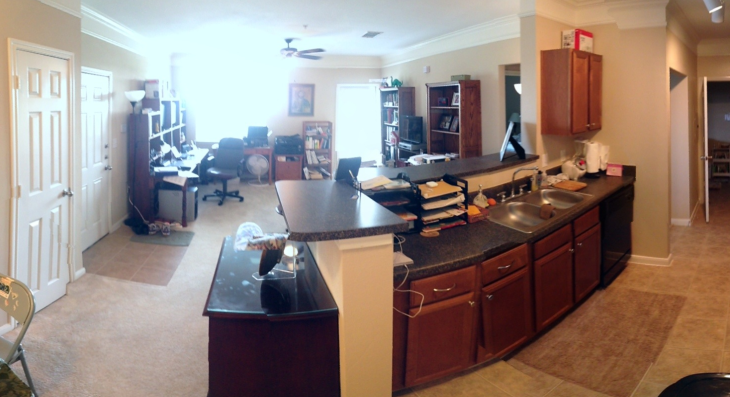 Cedar City, Utah
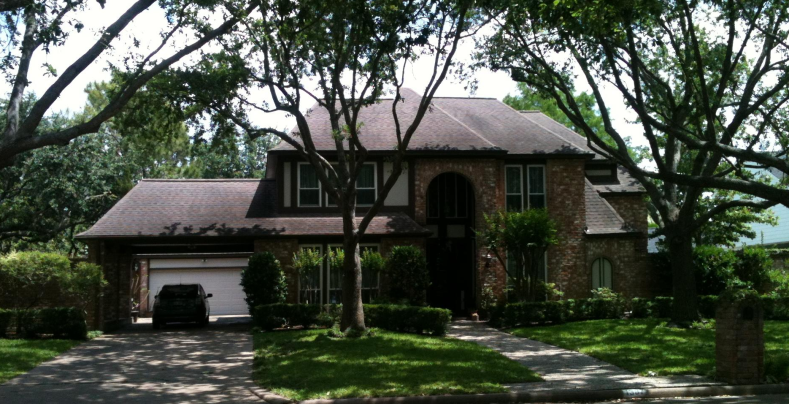 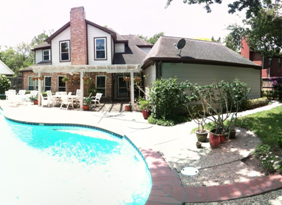 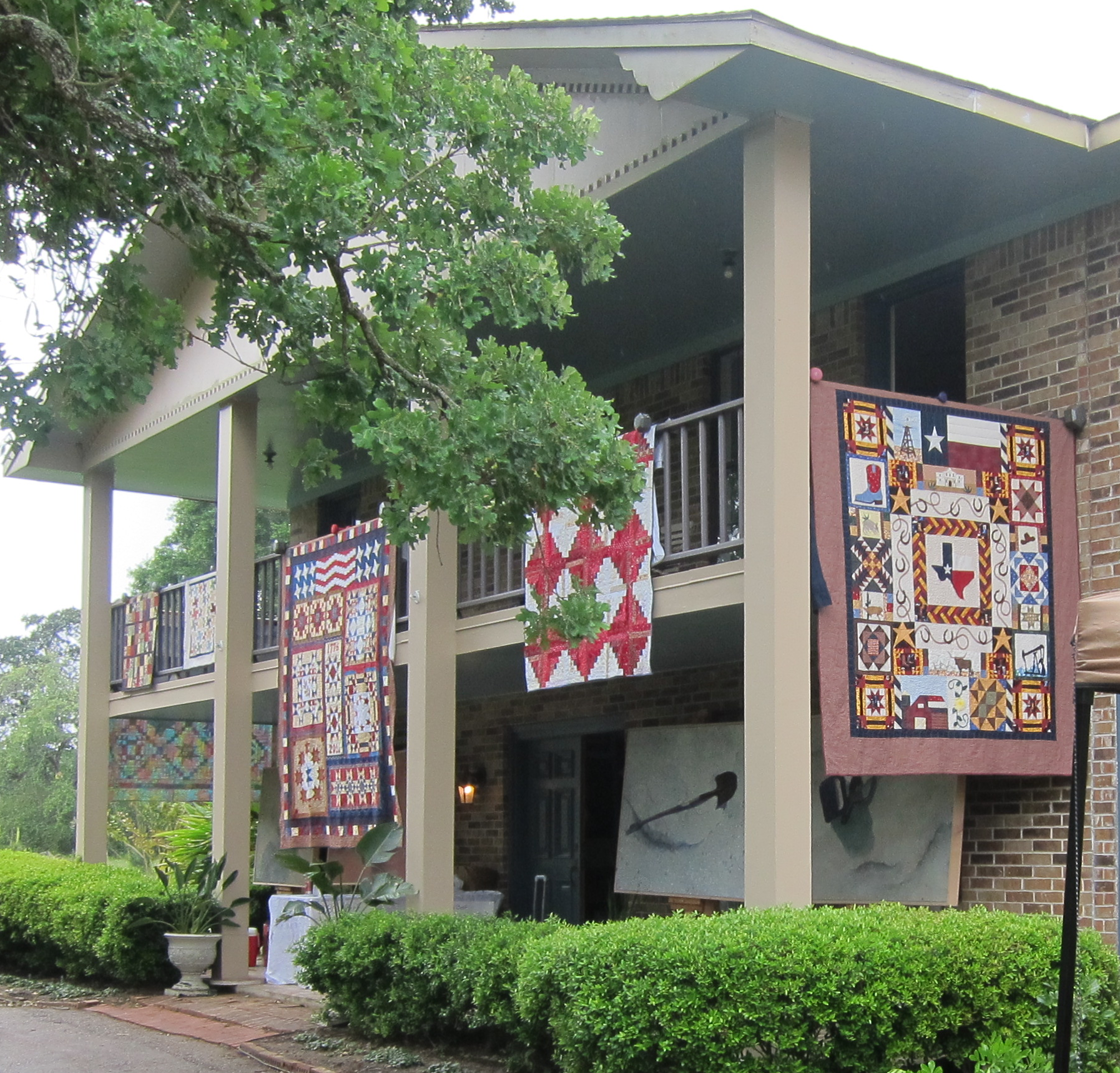 Come&Visit